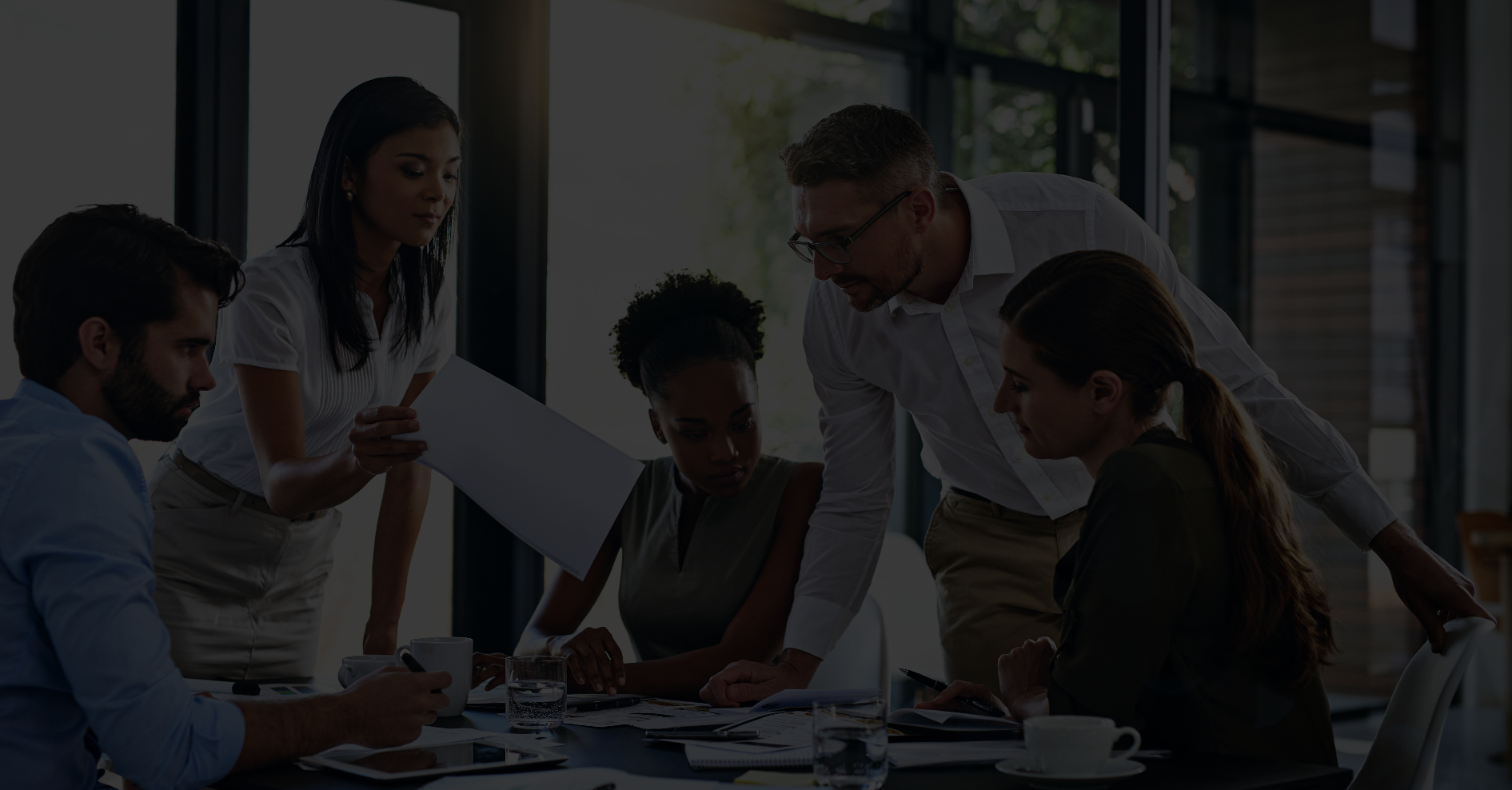 EWTN AFFILIATE
Promotions
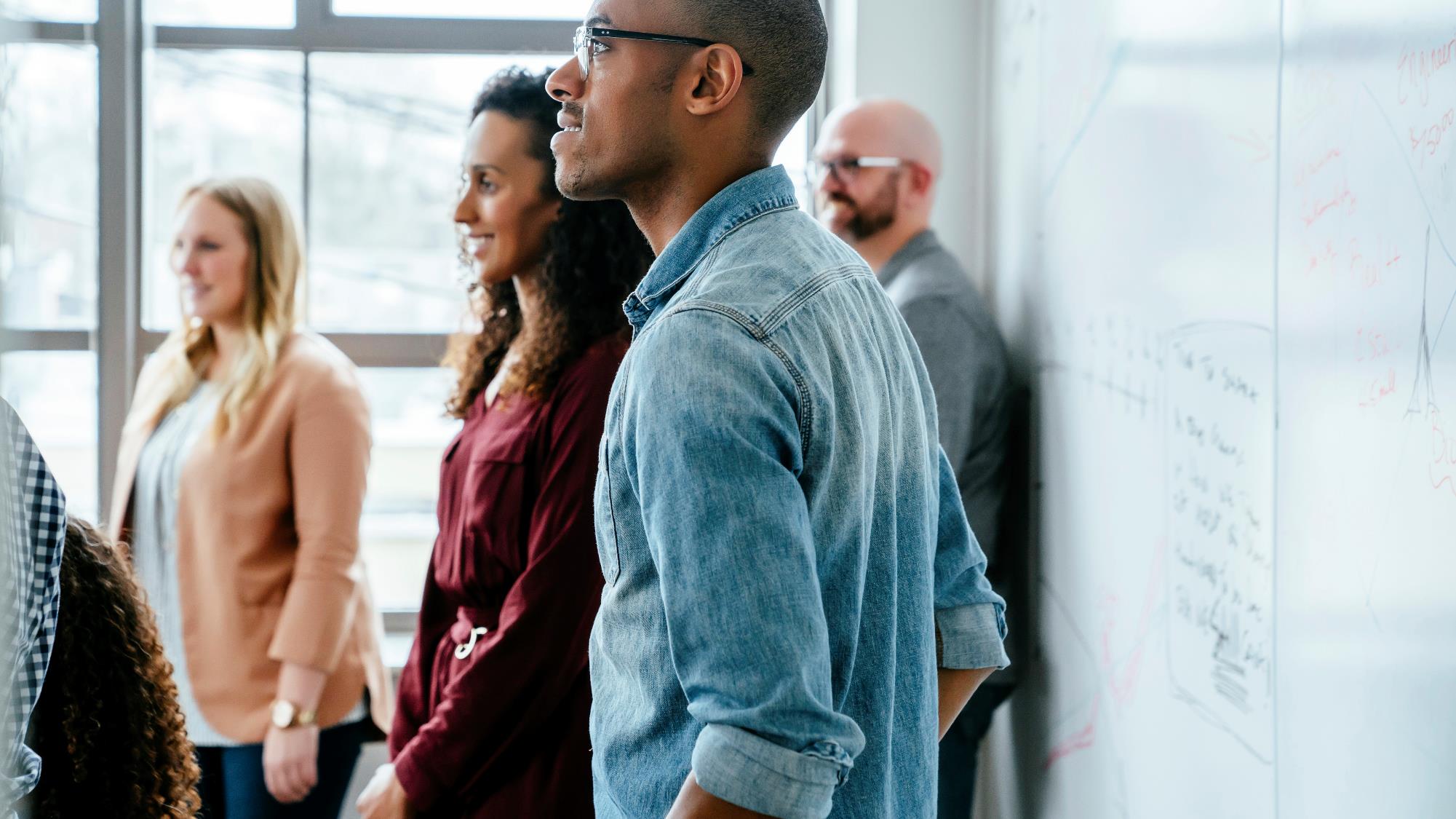 How to Use This!
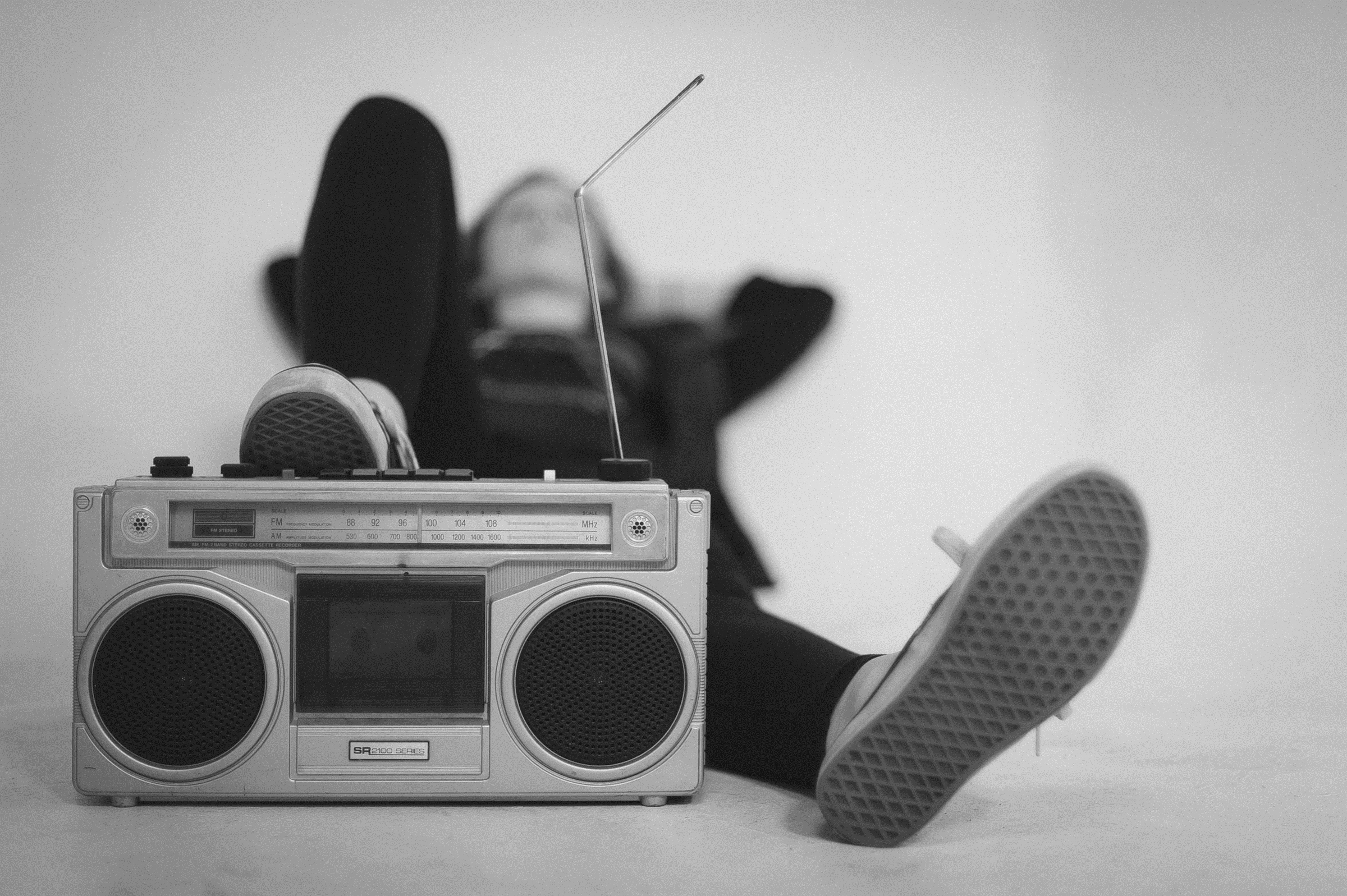 How to Use This!
Side note: experiences are more memorable than a prize. 
Experiences change lives.
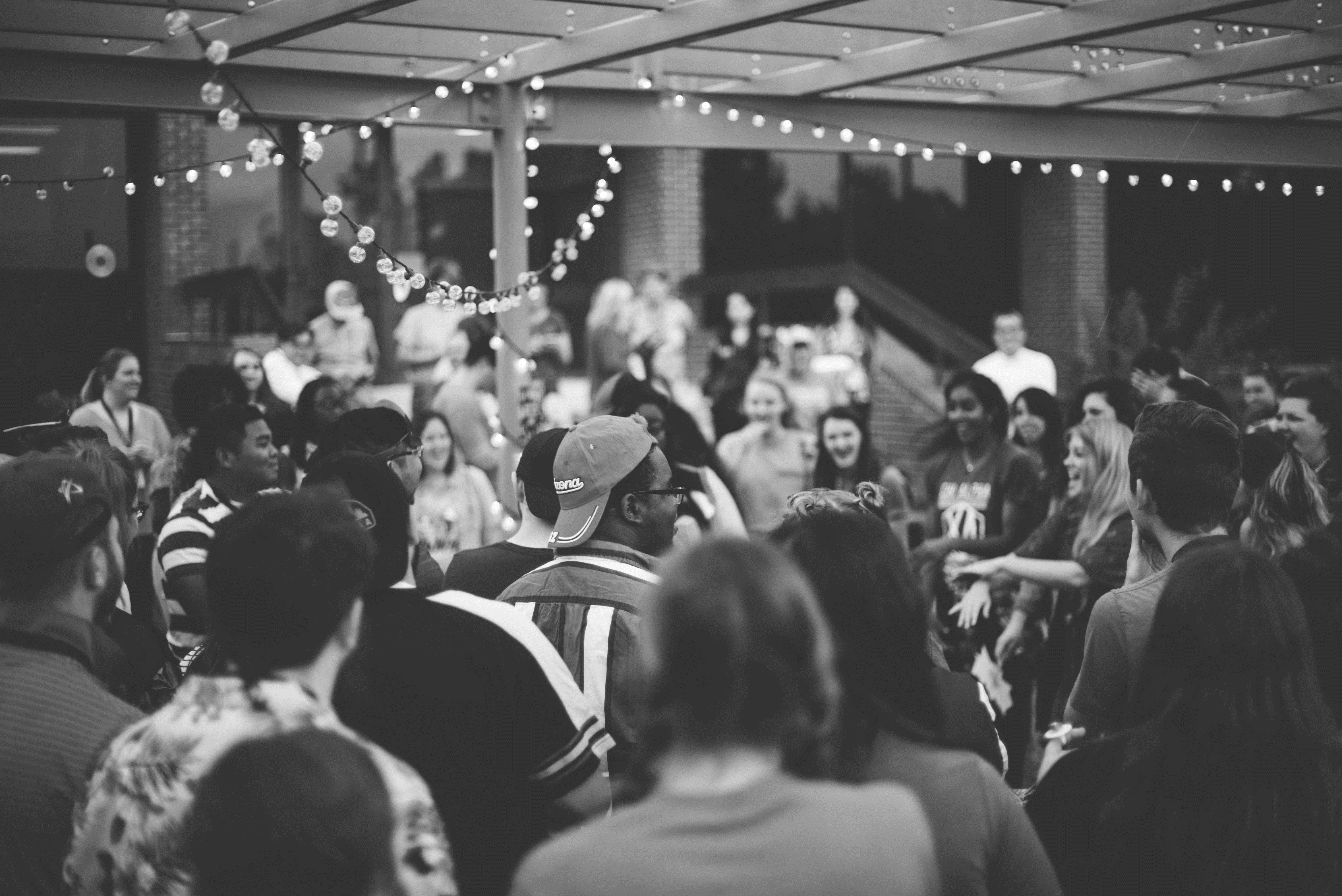 Promotions Checklist
Community Involvement Helps You Stand out
In partnership with local restaurants:Pick a local office to win free lunch or donuts & coffeeBenefit: Allows you be in front of businesses and heighten awareness of your stationHow it works: Sign up at the web site and draw your winner once a week.
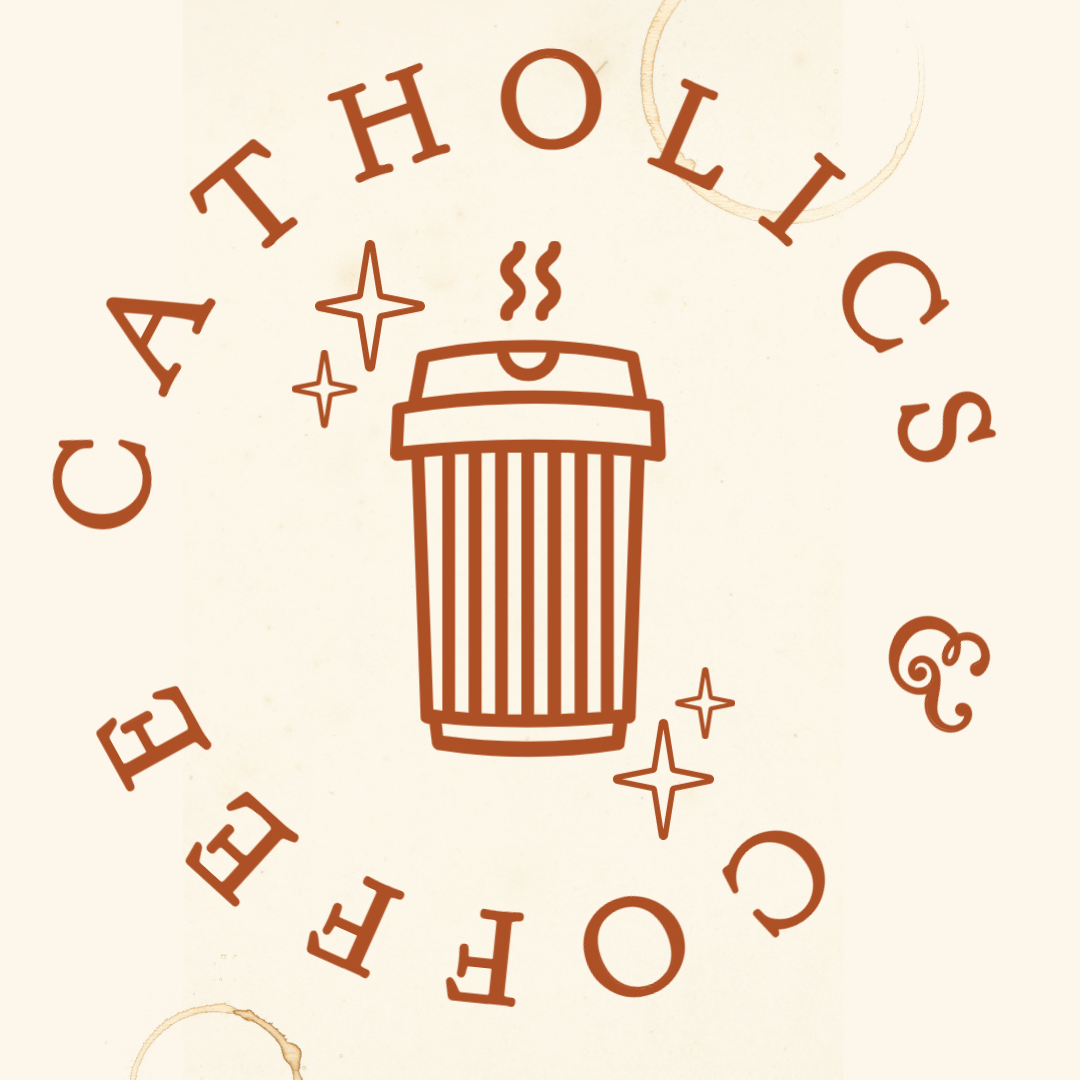 In partnership with good causes: Build our communityBenefit: You would be a partner for an event that’s already happening in the community that you can put your name on and own it as your own.How it works: Sign up people at the web site for donation or registration and then the day of the event send staff/street team to the event and greet people as they come to participate.
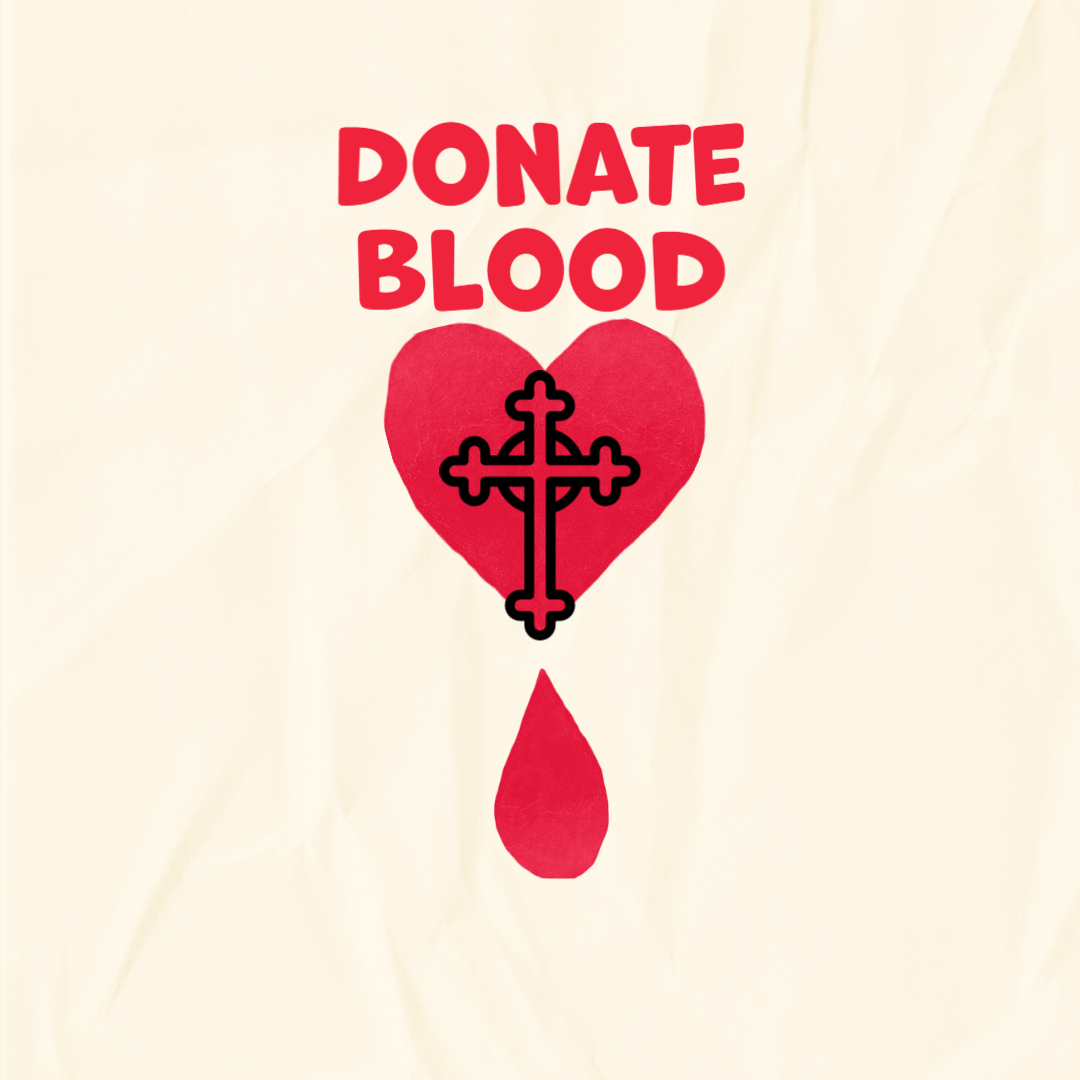 In partnership with local organizations or churches:Helping families at ChristmasHow it works: Post on your web site with suggested items for the stockingsList of Dropoff Locations
In partnership with local organizations or churches that are helping families at ChristmasHow it works: Post on your web site where people can drop them off. Other Items you could collect:Baby Stuff, Coats, School Supplies, etc.
In partnership with local sports teams, you promote their already existing Faith Nights for church groups to get together. How it works: Post the date of the game on your web site with a link for people to get tickets in advance at a discount rate. At the event:-Set up table-Hand out swag-Throw out 1st pitch (take a listener with you)-Have a host pray before the game on the jumbotron
In partnership with local organizations or churches:You award a local family with items they need during a difficult timeHow it works: Sign up/Nominate at the web site and draw your winner once a month.
In partnership with local schools, you select a teacher of the month based on student or parent entries to your website.How it works: Sign up/Nominate at the web site and draw your winner once a month. Arrange to have a staff/street team member deliver the trophy or certificate to the winner’s school with station swag that help spread the word about the station.
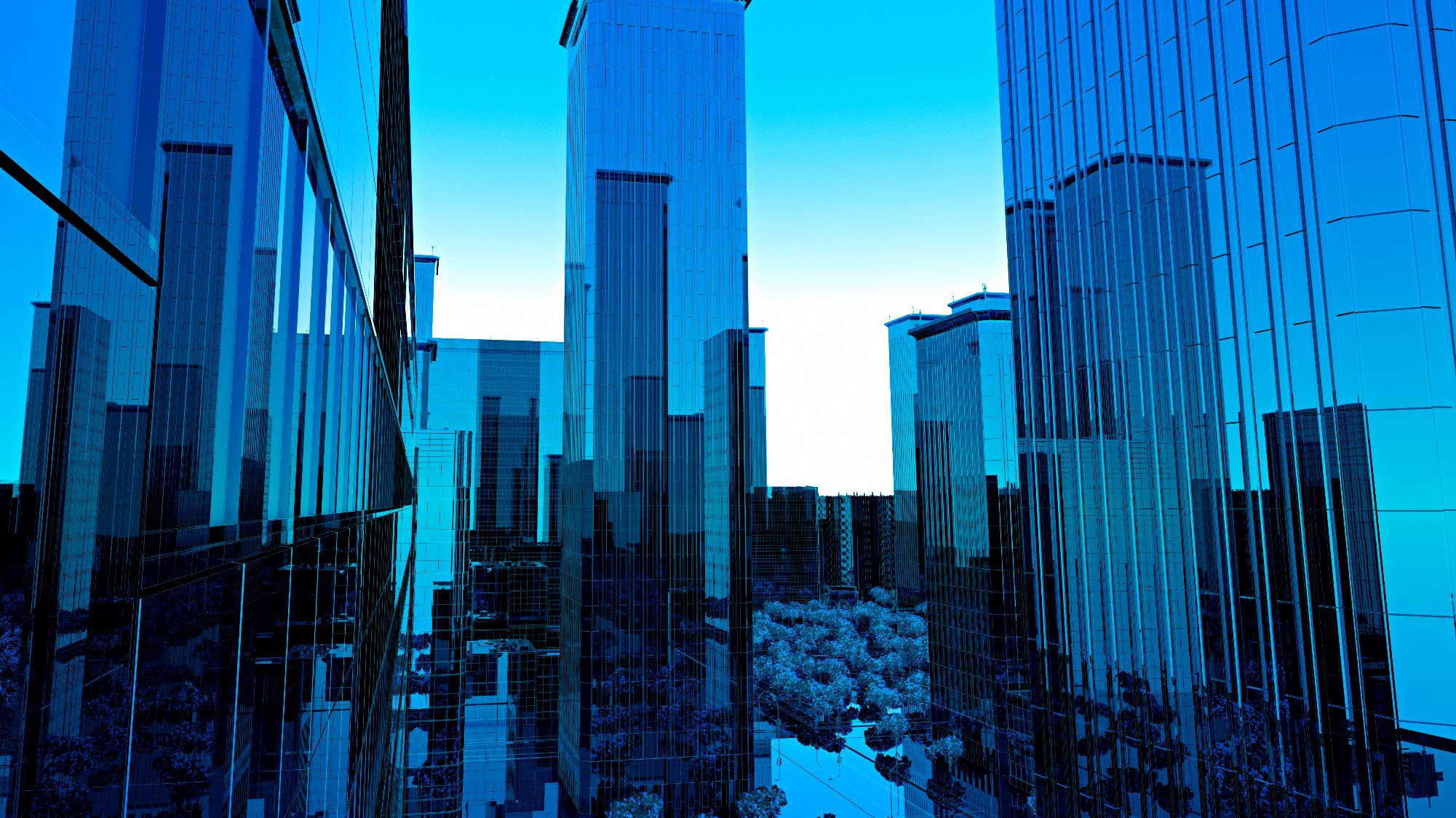 NOW WHAT?
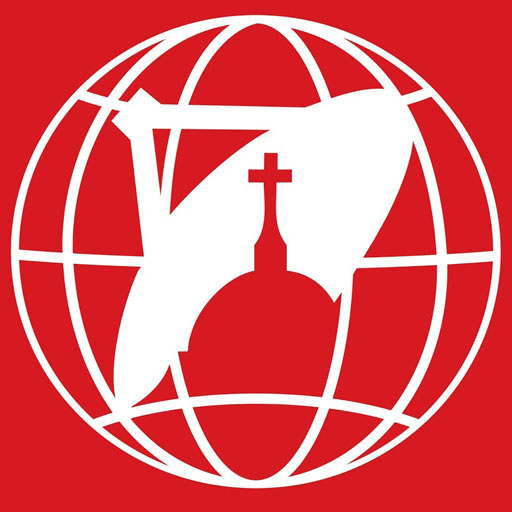 “Find a need & fill it; 
Find a parade & get in front of it!”
Email: amckay@ewtn.com